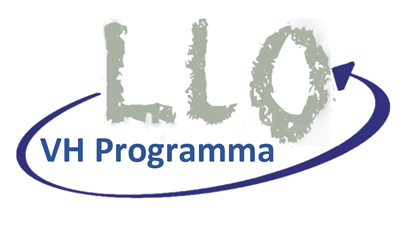 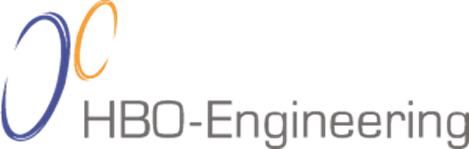 'Flexibilisering: Een vloek of een Zegen'?
Workshop: benutten flexibilisering in LLO
Dick Sweitser
Programma manager LLO VH
Strategisch Beleidsadviseur Saxion
1
[Speaker Notes: 30 min
voor dit hoofdstuk
Werkvorm voor de vragen (niet stellen tijdens presentatie)]
Agenda
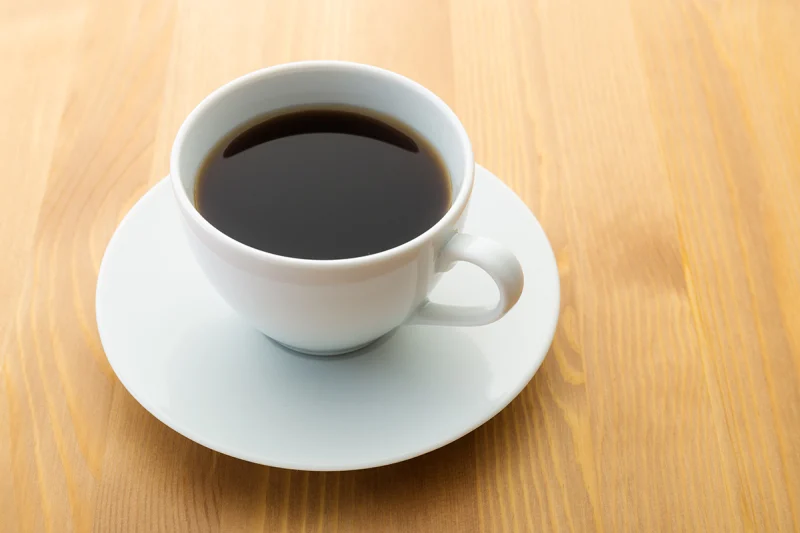 Welkom, doelstelling en check-in 
Kennismaken: VH programma LLO en de Nationale LLO Katalysator
3.  Flexibilisering van onderwijs – hoe doe je dat?
Flexibilisering
Werken met leeruitkomsten
Microcredentialing
4. Verkennen van een mooi voorbeeld: FastSwitch
5. Inventariseren: wat gebeurt er al bij de diverse hogescholen
2
[Speaker Notes: Dick
Huishoudelijke mededelingen
Programma in twee]
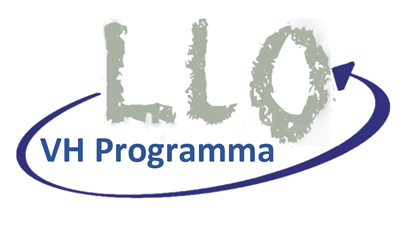 2. VH Programma LLO & Nationale LLO Katalysator
3
[Speaker Notes: 30 min
voor dit hoofdstuk
Werkvorm voor de vragen (niet stellen tijdens presentatie)]
VH Programma LLO |belang van LLO: naar een vanzelfsprekende leercultuur
Urgentie: 
Economische groei in een snel veranderende wereld
Ongelijke toegang en toenemende kansenongelijkheid
Transities in zorg, digitalisering, energie, klimaat, landbouw
Organisaties en beroepen/banen veranderen in hoog tempo
Toenemende nadruk op competenties en vakmanschap (skills)
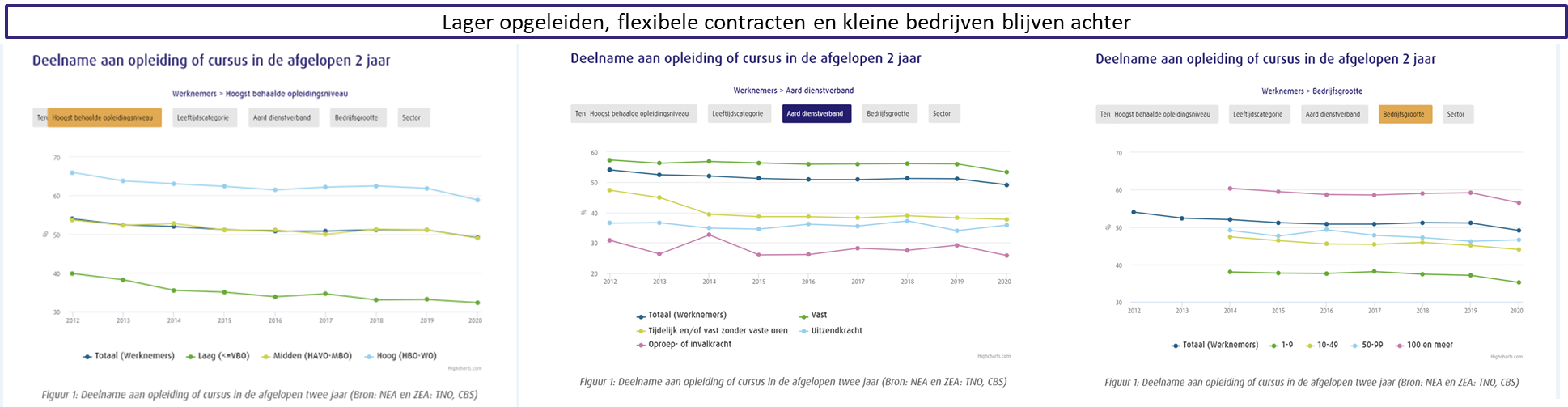 4
VH Programma LLO|met onderzoek en onderwijs impact maken in onze regio’s
Als publieke hogescholen willen we impact hebben in onze regio’s, willen we  bijdragen aan de sociale en economische vitaliteit. 
We erkennen het belang van LLO en willen bijdragen aan een vanzelfsprekende leercultuur.
We positioneren ons in het centrum van de regionale ecosystemen van leren, werken en innoveren. 
Dus niet alleen initieel opleiden maar ook praktijkgericht onderzoek en op-, om- en bijscholen van werkende professionals. De hogescholen willen een flinke bijdrage leveren aan de LLO opgave in Nederland en in onze regio’s.

De VH wil dat de hogescholen (samen) kunnen komen tot die impact in de regio’s en bijdragen aan het realiseren van een doorbraak op het terrein van LLO. Daarbij wil de VH de LLO katalysator optimaal benutten.
5
VH Programma LLO| met op-, bij- en omscholing bijdragen aan aansluiting onderwijs - arbeidsmarkt
Als publieke hogescholen willen wij met de kwaliteit van onze opleidingen bijdragen aan sociale en economische vitaliteit in de regio’s.
Publieke taak
Initieel en maatwerk
Leren – werken – innoveren
Aansluiten bij ontwikkelvraag van mens en bedrijf/ instelling
Leeractiviteit laten aansluiten bij die ontwikkelvraag en bij persoonlijke mogelijkheden en voorkeuren
-> ‘flexibilisereren’
Dat doen we al met op-, bij-, omscholing

Waarom is onze impact op die taak toch nog zo gering? Wat moeten we doen en leren om LLO in de vingers te krijgen en afspraken te maken met partijen in de regio?
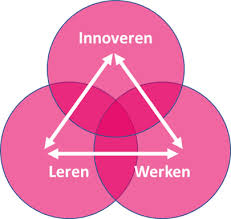 Afbeelding: PPS/Katapult
6
VH Programma LLO | Benut Nationale LLO-katalysator optimaal:
 ‘op naar een ecosysteem dat zelfstandig structureel inzicht genereert in de behoefte van de markt en daarop vraaggericht aanbod ontwikkelt’
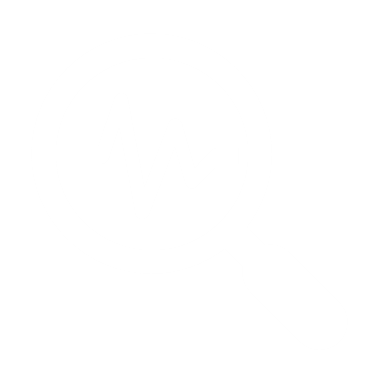 Continu onderzoek naar de impact van maatschappelijke transities op werkprocessen en daarbij benodigde kennis en vaardigheden
5 primaire doelstellingen:
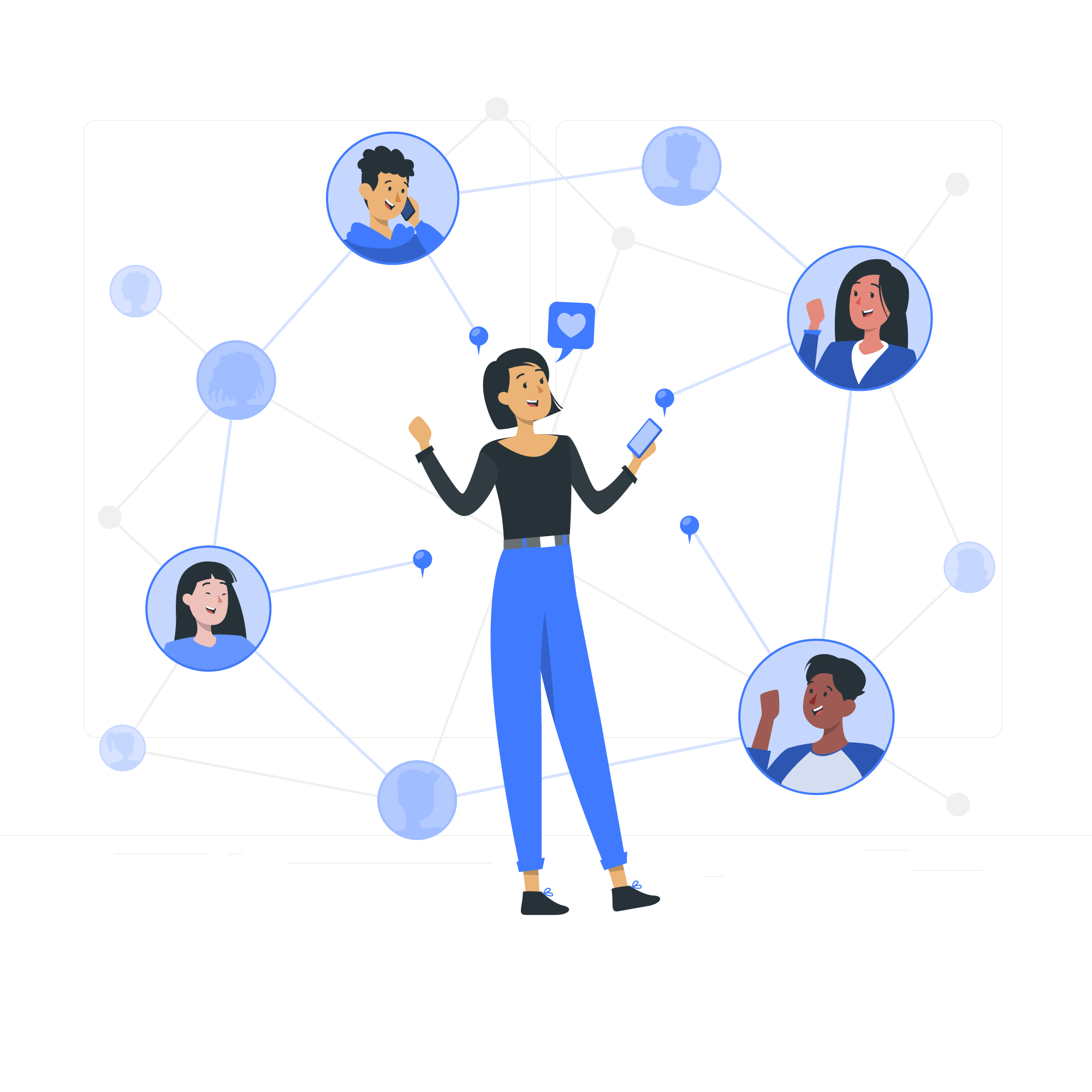 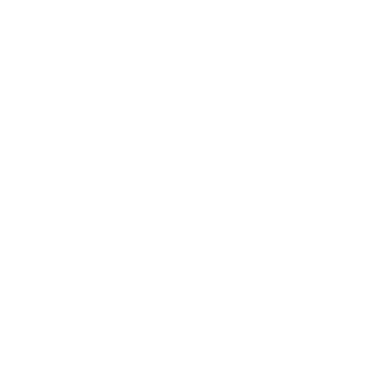 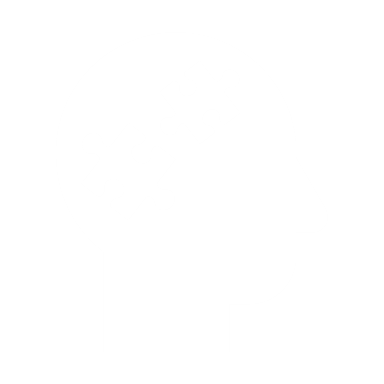 1. Zicht op ontwikkelingen op de arbeidsmarkt
Vraagarticulatie vanuit de quadruple helix naar benodigde onderwijs(producten)
Structurele ontwikkeling van organisaties en burgers leidt tot vernieuwing van werkprocessen
5. Vernieuwing van werk
2. Ontwikkelingen vertalen naar LLO-vraag
NATIONALE 
LLO KATALYSATOR
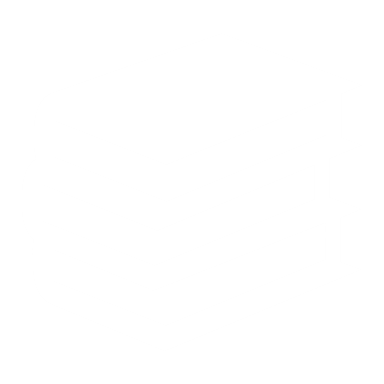 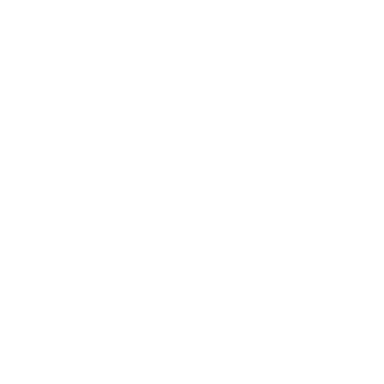 Stimuleren van structurele ontwikkeling (leren) door organisaties en burgers
Ontwikkelen van aantrekkelijke LLO producten door de hele keten
4. Stimuleren continue ontwikkelen van mensen
3. Ontwikkelen van passende oplossingen
7
[Speaker Notes: Dick]
Opfrissen | Het programma LLO van de VH ontwikkelt mede de Nationale LLO-katalysator, maar is niet hetzelfde
In de kern drie doelstellingen
1. (door)ontwikkelen van gemeenschappelijke labels, aanpakken, instrumenten en expertise t.b.v. HBO
Bestaande LLO-initiatieven
Platform LLO
Fastswitch
Heelveelindeeltijd.nl
Regionaal ecosysteem
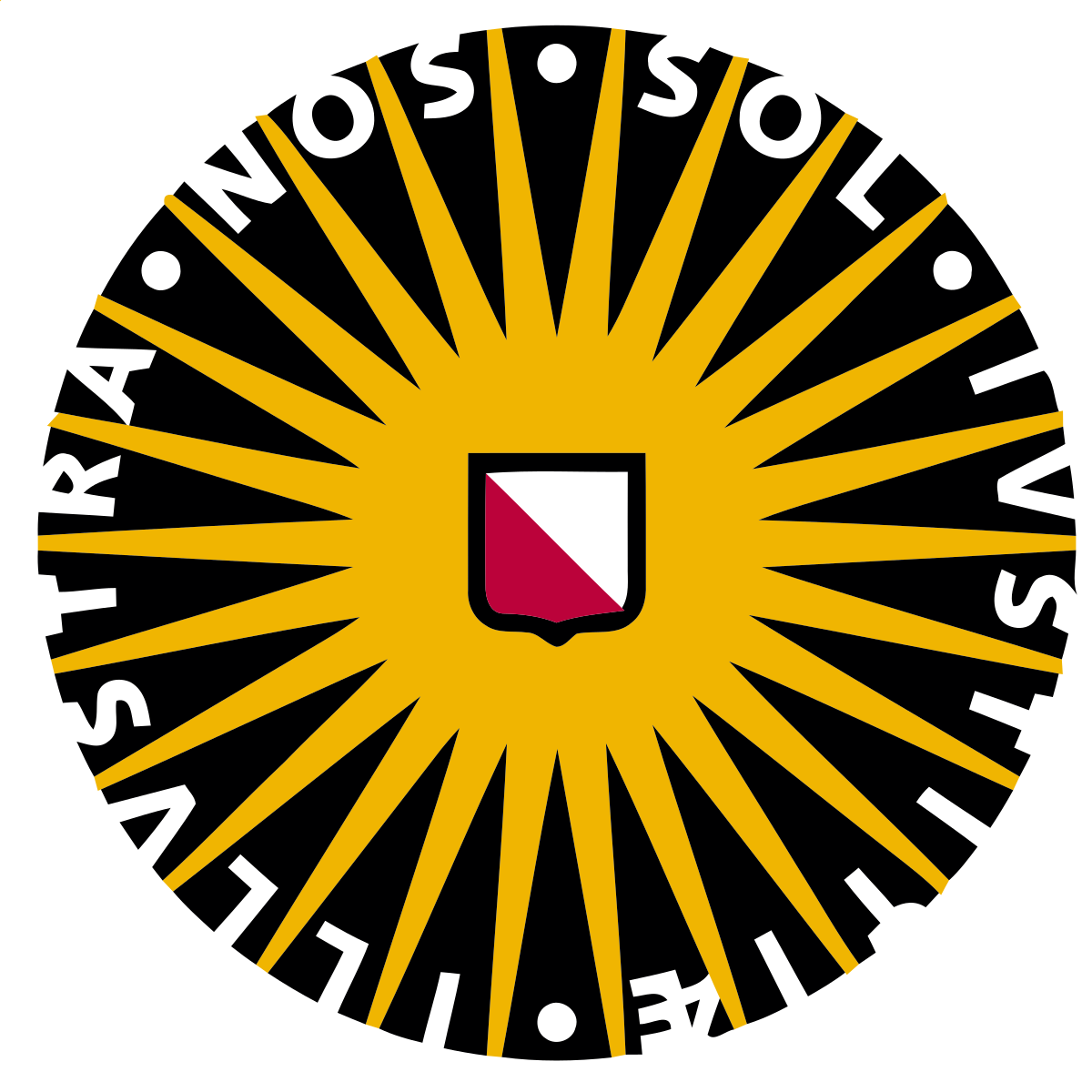 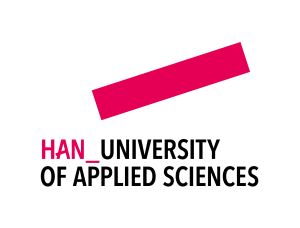 2. Ondersteunen van HBO-instellingen in hun regionale LLO-ecosystemen, ook om NLLOK goed te benutten
Regionaal ecosysteem
Regionaal ecosysteem
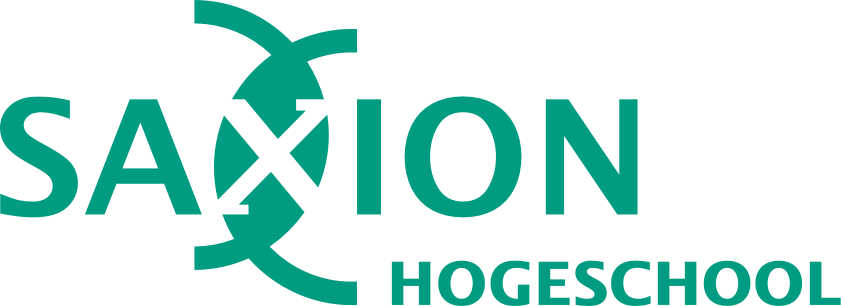 Regionaal ecosysteem
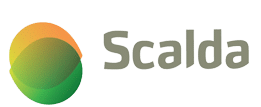 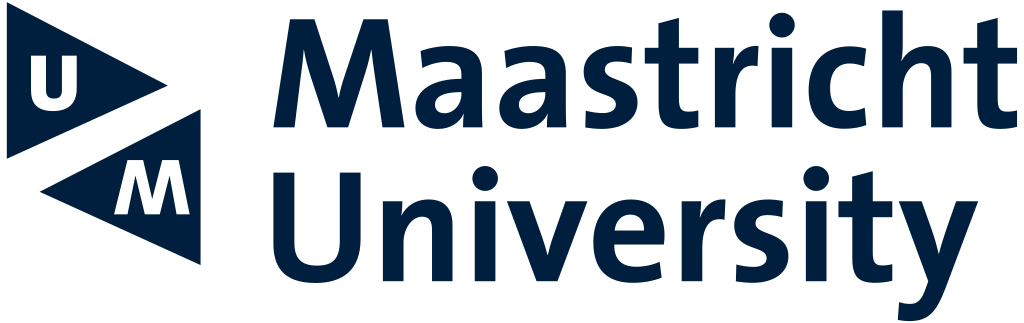 Regionale ecosystemen
Regionaal ecosysteem
Regionaal ecosysteem
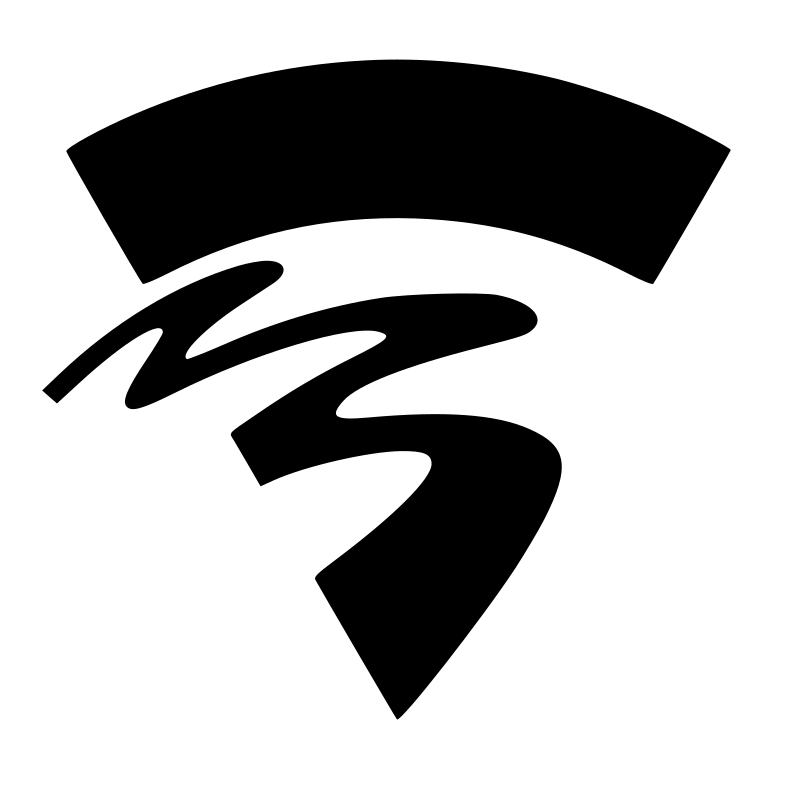 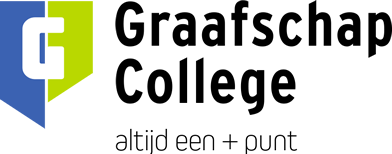 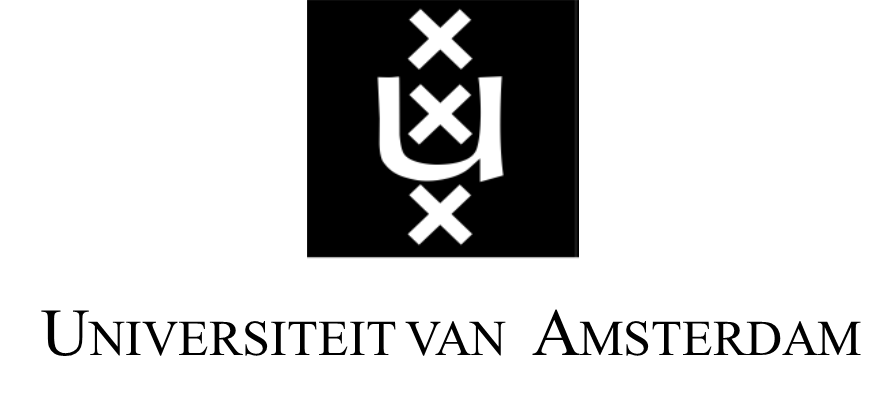 Regionaal ecosysteem
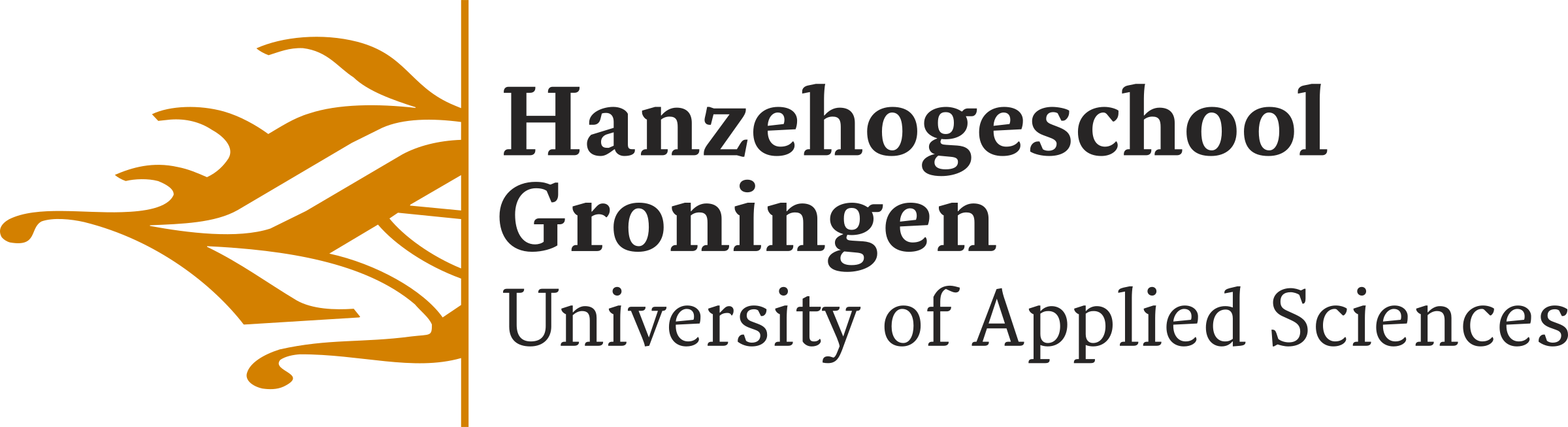 Regionaal ecosysteem
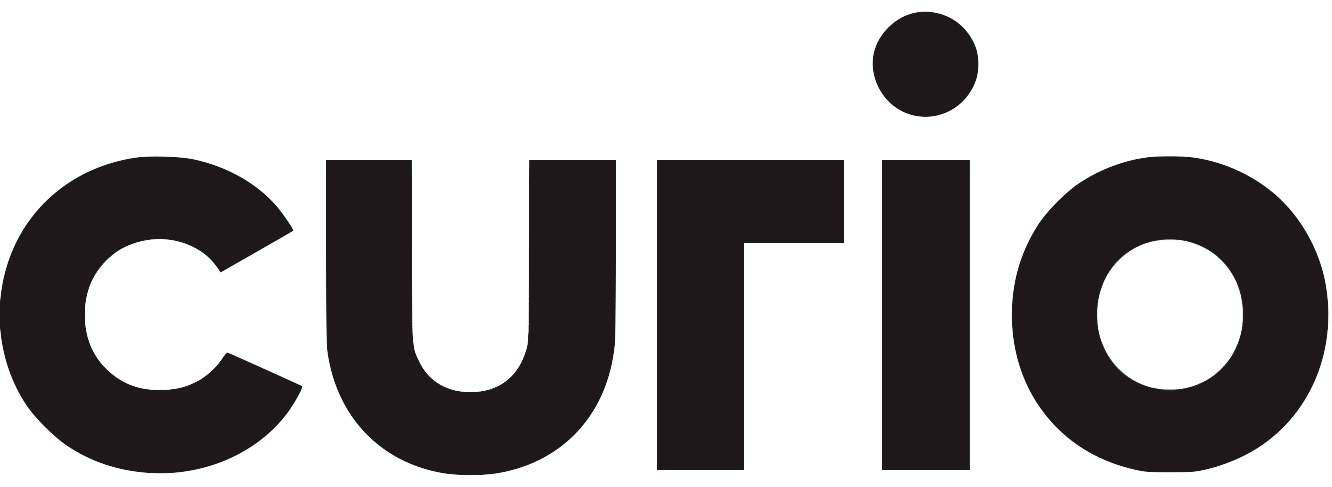 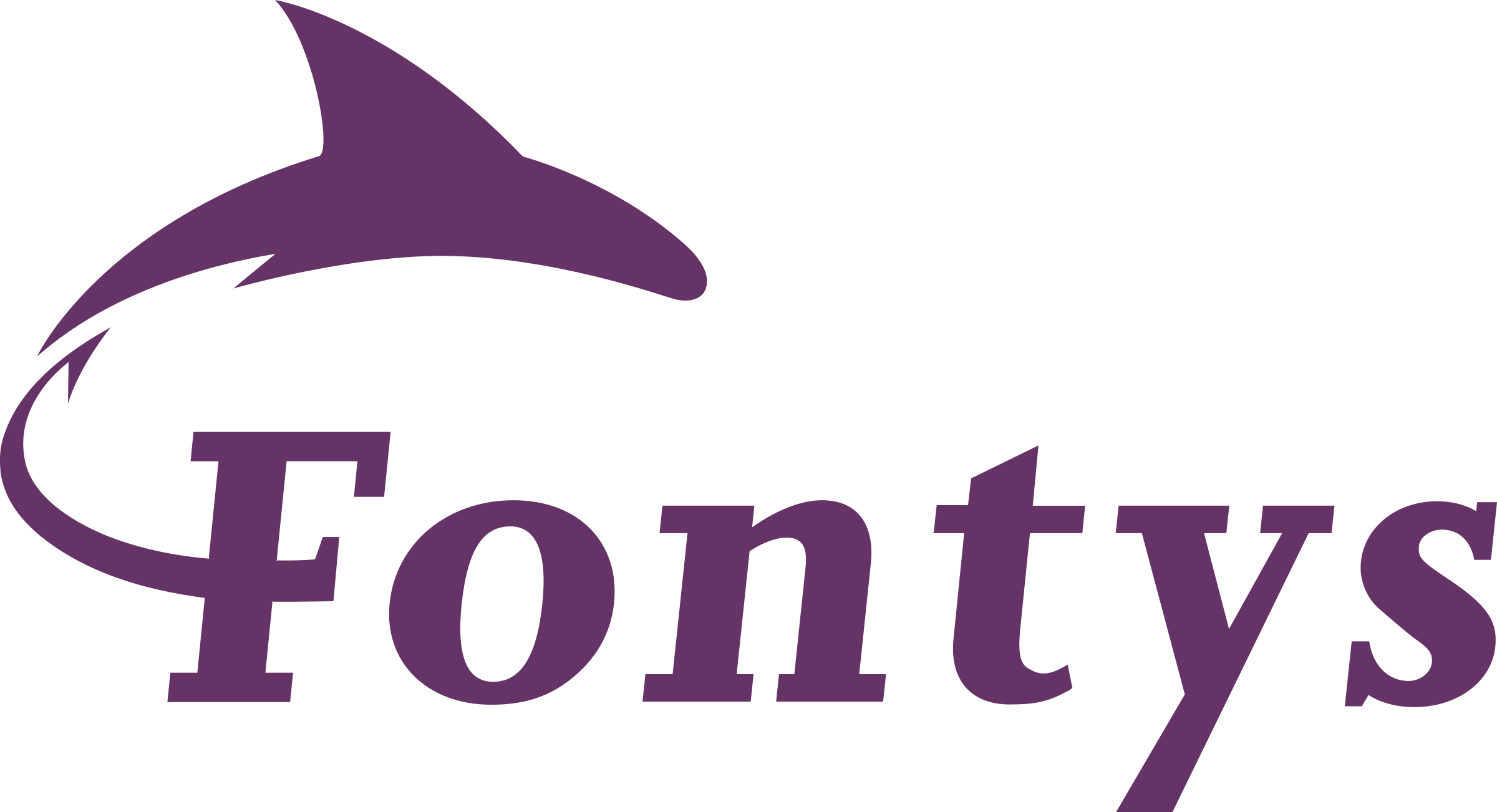 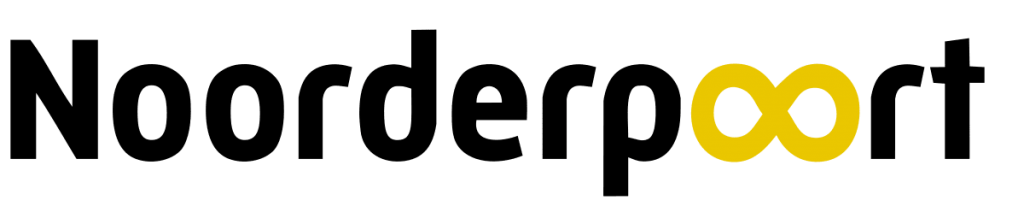 Regionaal ecosysteem
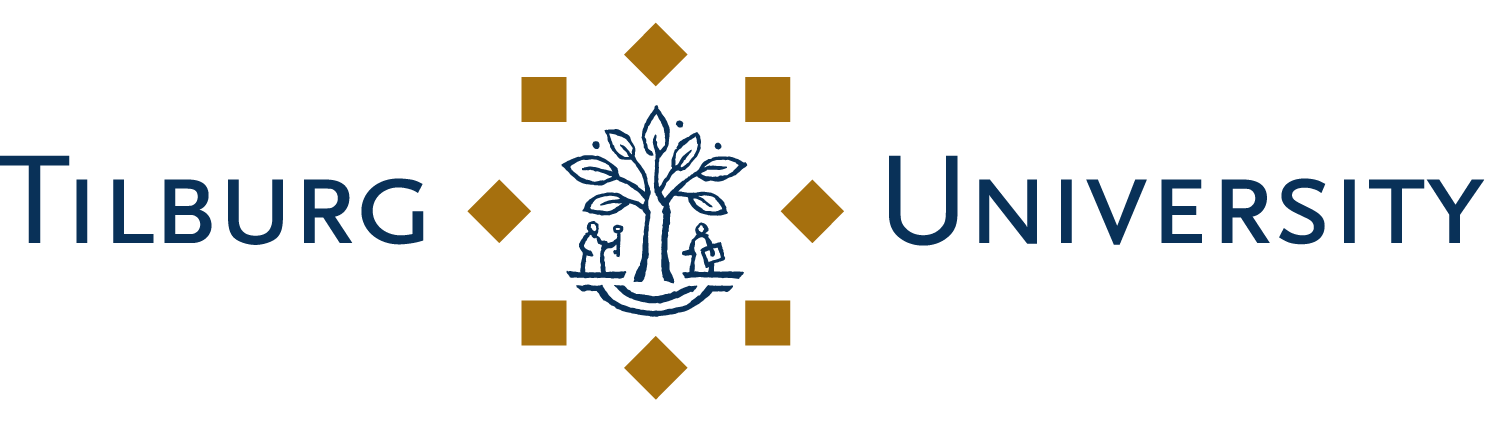 Programma’s van de koepels
VH – programma LLO
UNL
MBO-raad
Gehonoreerde NGF-aanvragen
Stuurgroep katalysator
3. bijdragen aan optimale inrichting en ontwikkeling van de Nationale LLO katalysator
NGF- innovatieaanvragen
Nationale LLO-katalysator
NGF-programma
PPS
8
[Speaker Notes: Dick]
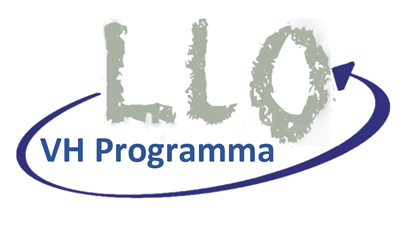 3. Flexibilisering van onderwijsprogramma’s, hoe doe je dat?
9
[Speaker Notes: 30 min
voor dit hoofdstuk
Werkvorm voor de vragen (niet stellen tijdens presentatie)]
Flexibel onderwijs | Onderwijs dat in staat is zich aan te passen aan veranderende omstandigheden en dat verschillende mogelijkheden biedt in het wat, waar, wanneer en hoe geleerd wordt (Commissie Rinnooy Kan, 2014)
Vier dimensies van flexibiliteit in het curriculum kunnen worden onderscheiden (Jonker, März en Voogt (2018)
Wat: de inhoud van het leren. Heeft betrekking op de opleiding, module, leeractiviteiten en toetsing
Waar: de plaats waar het leren plaatsvindt. Dit kan online, op locatie (werkplek, onderwijsinstelling) of een mix van beide zijn.
Wanneer: alles wat betrekking heeft op tijd mbt leren. De duur, het tijdstip en volgorde van leren en toetsen
Hoe: gericht op de didactiek van het leren. Alles mbt het didactisch concept, zoals type leeractiviteiten, groepering, docentrollen, etc.

Als je flexibel onderwijs wilt ontwerpen, dien je alle dimensies in acht te nemen. De mate van flexibiliteit die je dan per dimensie kiest, verschilt per instelling. 
 Strategie en visie zijn hierbij altijd uitgangspunt
10
Flexibilisering | De rol van het werken met leeruitkomsten
Leeruitkomsten beschrijven heel specifiek en meetbaar de leerresultaten van een student, waarbij kennis, vaardigheden en houding worden geïntegreerd 
Het gaat om het wat, niet om het hoe
Leeruitkomsten zijn daarmee resultaatgericht en niet aanbodgericht (Commissie Rinooy Kan, 2014)

Leeruitkomsten worden onafhankelijk van het onderwijs geformuleerd waardoor ze op verschillende manieren kunnen worden verworven en worden aangetoond
Leeruitkomsten zijn hierdoor duurzaam
Het onderwijs wordt flexibeler
https://www.linkedin.com/posts/annelohuis12_de-meerwaarde-van-het-werken-met-leeruitkomsten-activity-6988390445823180800-Fl-7?utm_source=share&utm_medium=member_desktop
11
Flexibilisering | Voordelen voor de student door het werken met leeruitkomsten
Studenten:
Krijgen meer zeggenschap over hoe en waar ze willen leren, waardoor ze werk, privé en studie beter kunnen combineren
Kunnen eerder of elders opgedane (werk-)ervaring inbrengen om de leeruitkomst(en) aan te tonen


Samenstellen van een eigen leerroute en inbrengen van eigen (werk)ervaring kan drempelverlagend werken om te starten met een opleiding en motiveren om te blijven studeren
Artikel: werken met leeruitkomsten
12
Flexibilisering | Hoe klinkt dan een leeruitkomst?
Volgens het model moeten de volgende elementen in de genoemde volgorde aan bod komen: een werkwoord, type/soort, onderwerp, standaard en context (Education and Culture DB, Lifelong Learning program, g.d.).
1 Allereerst moet een actief werkwoord worden gekozen, wat aangeeft wat de lerende dient te weten. Hierbij kan een taxonomie gebruikt worden. De verschillende taxonomieën worden later in dit literatuuronderzoek toegelicht. 
2 Vervolgens specificeer je aan welk type of welke soort eindkwalificatie de leeruitkomst een bijdrage levert. Daarna omschrijf je over welke vaardigheden en competenties uit de Body of Knowlegde and Skills het gaat. 
3 Daarnaast stel je het onderwerp van de leeruitkomst vast. Dit gaat over het deskundigheidsgebied waarop de leeruitkomst wordt toegepast. 
4 Vervolgens omschrijf je welke standaard je toepast: Welke richtlijnen, standaarden, methodiek, benaderingen moet of mag iemand hanteren?
 5 En tot slot omschrijf je de context: In welke context laat iemand iets zien?
Uit deze onderdelen volgt de opbouw van een leeruitkomst:
13
Uit: Handleiding Formuleren leeruitkomsten NCP NLQF 2020
Flexibilisering | Hoe klinkt dan een leeruitkomst? Een voorbeeld.
Leeruitkomst: De mechatronicus ontwerpt het optische deel van een industrieel vision systeem.
Leeruitkomst: De TBK-professional adviseert bedrijven in de maakindustrie over het effectief inrichten en uitvoeren van technologische innovaties.
Leeruitkomst: De BWK- professional optimaliseert de logistieke processen van een bouwproject in bewoond gebied.
Leeruitkomst: De BWK-professional maakt sterkte en stabiliteit van de (hoofd-)draagconstructies (HDC) van de bovenbouw aantoonbaar op basis van een rekenkundige en teken-technische onderbouwing. 
Leeruitkomst: De BWK-professional maakt een bouwtechnische uitwerking van een woning met een financiële onderbouwing.
Leeruitkomst: De hbo-professional ontwerpt een dynamisch systeem op basis van vooraf gestelde functionele eisen.
14
Uit: Handleiding Formuleren leeruitkomsten NCP NLQF 2020
Flexibilisering |Hoe borgen we de kwaliteit? Zone Flexibilisering van het onderwijs en de Vereniging Hogescholen en Universiteiten van Nederland
Wat is een microcredential?
Een microcredential is een betrouwbaar certificaat waarmee professionals kunnen aantonen wat ze weten, kunnen en begrijpen na succesvolle afronding van een onderwijseenheid. 
Het geeft een zelfstandige waarde aan een kleine onderwijseenheid, met een grootte tussen de 3 en 30 EC (1 EC = 28 studiebelastingsuren). 
Het gaat bij een microcredential echter niet alleen om het behaalde eindresultaat maar ook om het gehele proces, de leeractiviteiten en de toetsing. Al deze aspecten geven waarde aan de microcredential.
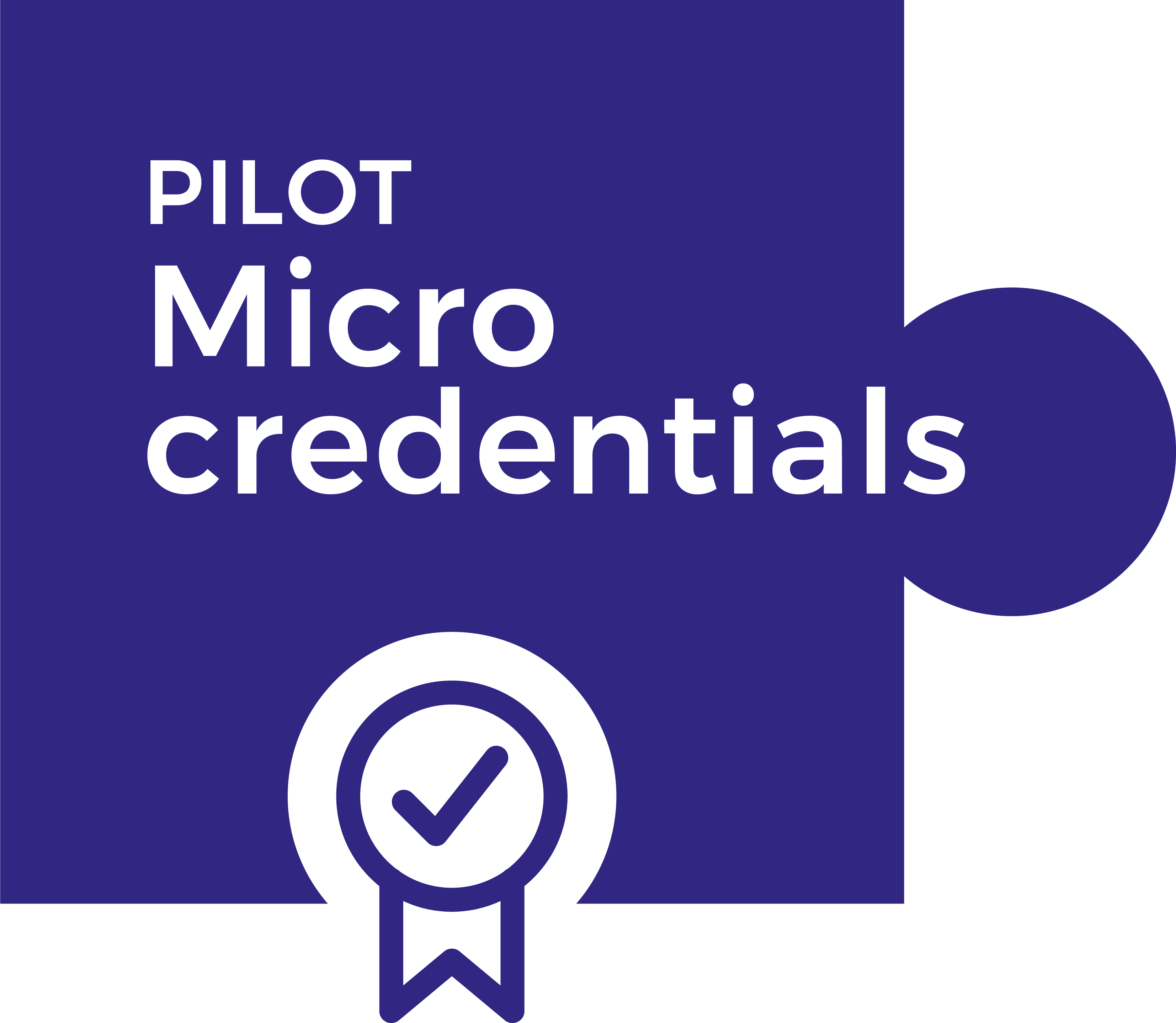 15
Flexibilisering |Hoe borgen we de kwaliteit? Landelijke Pilot Microcredentials
Wat is de meerwaarde van een microcredential?
De microcredential voegt een kwaliteitskeurmerk toe aan kortere onderwijseenheden, waardoor de (betalende) deelnemer/werkgever ervan op aan kan dat de cursus zo is opgezet dat leeruitkomsten daadwerkelijk bereikt worden en het onderwijs van een accreditatiewaardig niveau is. 
De microcredential maakt de behaalde leeruitkomsten herleidbaar en controleerbaar, omdat er landelijk geregistreerd zal worden wie welke microcredential heeft behaald. 
Voordelen:
Werken mee aan de professionalisering en mogelijkheden van onderwijs voor professionals; Hierdoor krijgt de (door)ontwikkeling van kortdurend onderwijsaanbod een impuls dat goed aansluit op werkgebieden waar de benodigde kennis zich snel ontwikkeld (Leven Lang Ontwikkelen).  
Bieden de mogelijkheid om werknemers gericht, flexibel en kortdurend onderwijs om om of bij te scholen zonder meteen een graad te moeten behalen.  
Er is meer informatie beschikbaar over het onderwijs behorend bij de microcredential dan met een ander certificaat. Inhoud en leeruitkomsten van het onderwijs behorend bij de microcredential zijn terug te vinden en geven de mogelijkheid om te beoordelen wat de kennis is die een (potentiële) werknemer heeft vergaard.
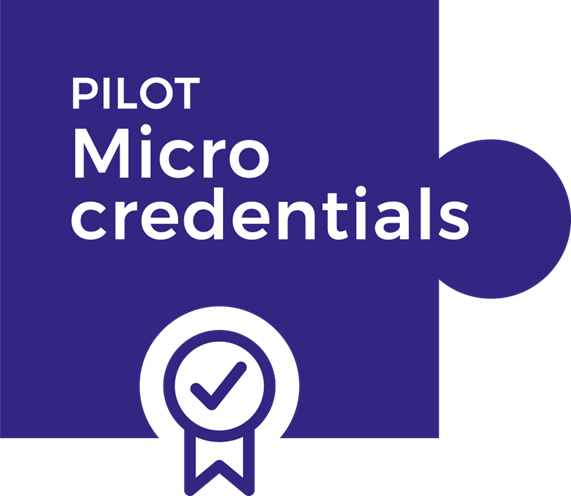 16
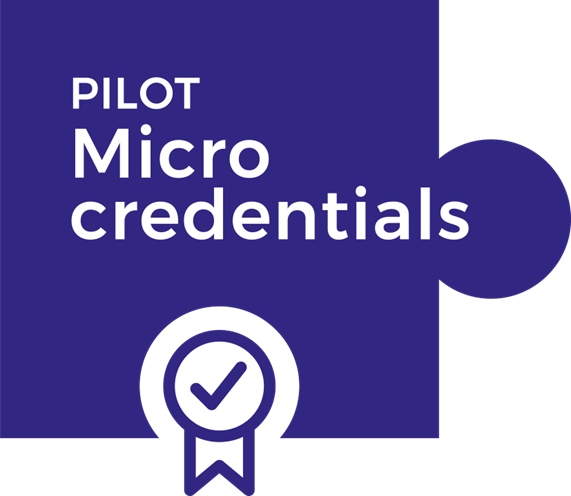 Flexibilisering |Hoe borgen we de kwaliteit? Landelijke Pilot Microcredentials
Hoe ziet het kwaliteitskader van de pilot microcredentials er op hoofdlijnen uit?
De kwaliteit van het met microcredentials gecertificeerde onderwijs wordt geborgd op basis van de Standaarden en richtlijnen voor kwaliteitszorg in de Europese hogeronderwijsruimte (ESG).
De instelling heeft een intern kwaliteitszorg-proces ingericht voor het ontwerp, erkenning en de borging van kwaliteit van de microcredentials.
Er is door de instelling een orgaan of meerdere organen aangewezen welke het eindniveau van microcredential-gecertificeerd onderwijs kan garanderen.
Er is een vorm van onderwijsevaluatie, inspraak en mogelijkheid tot indienen klachten georganiseerd voor deelnemers van mc-gecertificeerd onderwijs.
De richtlijn voor microcredentials is dat het gaat om onderwijseenheden die niet kleiner zijn dan 3 EC en niet groter dan 30 EC.
Het onderwijs dat gecertificeerd wordt met een microcredential is inhoudelijk gerelateerd aan het onderwijs- en/of onderzoeksportfolio van de instelling. Dit kan zowel bestaand als nieuw (door)ontwikkeld onderwijs zijn.
Voor het beschrijven van de inhoud van microcredentials nemen we het Europese kader over dat uitgaat van leerwegonafhankelijk geformuleerde learning outcomes. Learning outcomes kunnen in het Nederlands vertaald worden als leeruitkomsten en/of leerresultaten. De methodiek voor het formuleren van leeruitkomsten is aan de instelling.
Instellingen erkennen in principe de (gevalideerde) leeruitkomsten van reeds en/of elders behaalde microcredentials. Of dit eventueel leidt tot instroom en/of vrijstelling blijft vallen onder het mandaat van de Examencommissie of een ander daartoe door de instelling aangewezen orgaan.
https://wiki.surfnet.nl/display/Edubadges/Kwaliteitskader+Pilot+Microcredentials
17
Flexibilisering |Hoe borgen we de kwaliteit?
Uitreiking eerste microcredentials - Voorbeelden
Het uitreiken van microcredentials gaat met behulp van de reeds beschikbare Edubadge infrastructuur, bij SURF.
In juli 2022 heeft Avans Hogeschool de eerste microcredentials op gebied van Management in de Zorg, Informatica en Bedrijfskunde uitgereikt aan werkende professionals.
Saxion wil voor het einde van 2022 de eerste microcredentials uitgeven, daarbij richt Saxion zich in eerste instantie op de modulen van de Saxion Parttime School waarbij gewerkt wordt met leeruitkomsten (zie blog:  5 tips voor het opzetten van microcredentials).
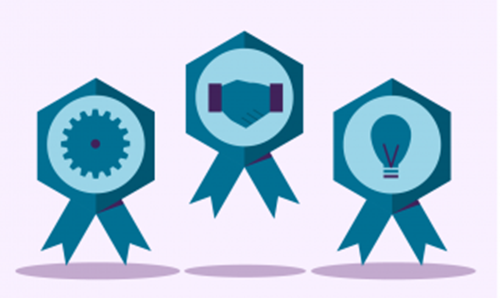 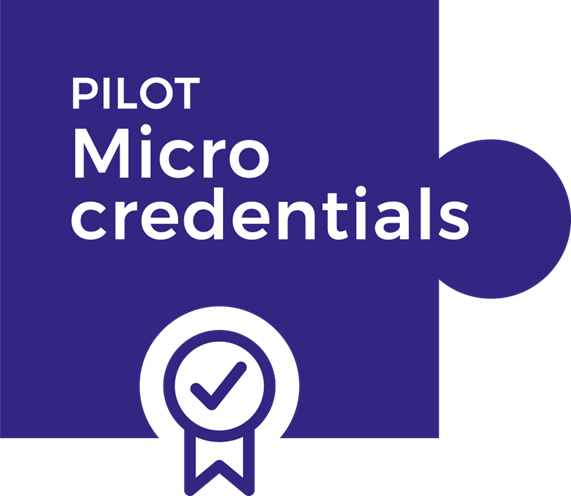 18
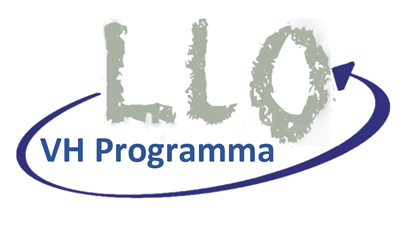 4. Verkennen van een mooi voorbeeld: FastSwitch
https://fastswitch.nl/
19
[Speaker Notes: 30 min
voor dit hoofdstuk
Werkvorm voor de vragen (niet stellen tijdens presentatie)]
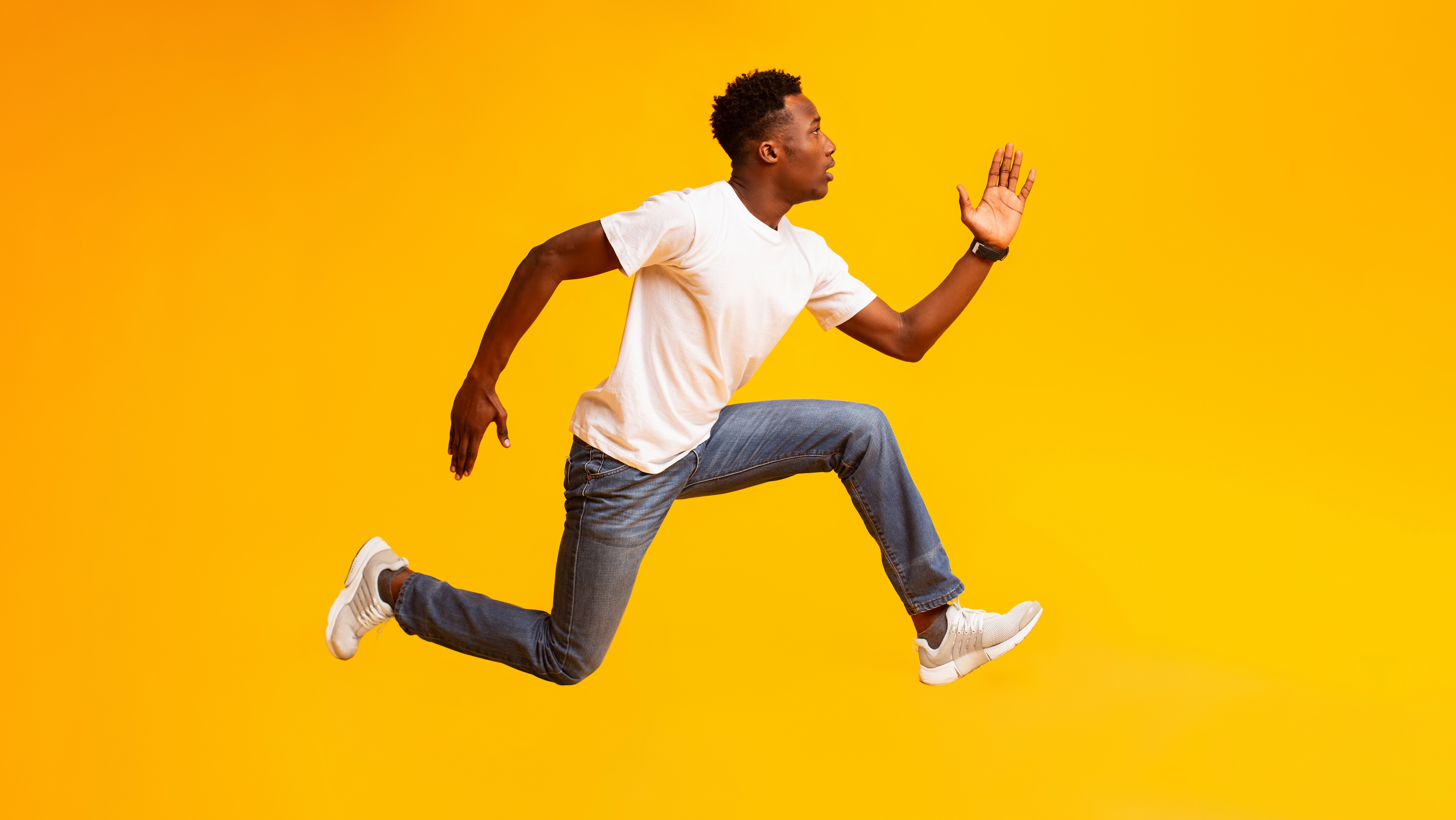 De verschuivingen op de arbeidsmarkt zijn groot en structureel
De ontwikkelingen op de arbeidsmarkt vragen om een loopbrug met efficiënte omscholing voor switchers
Een leven lang ontwikkelen wordt het nieuwe normaal
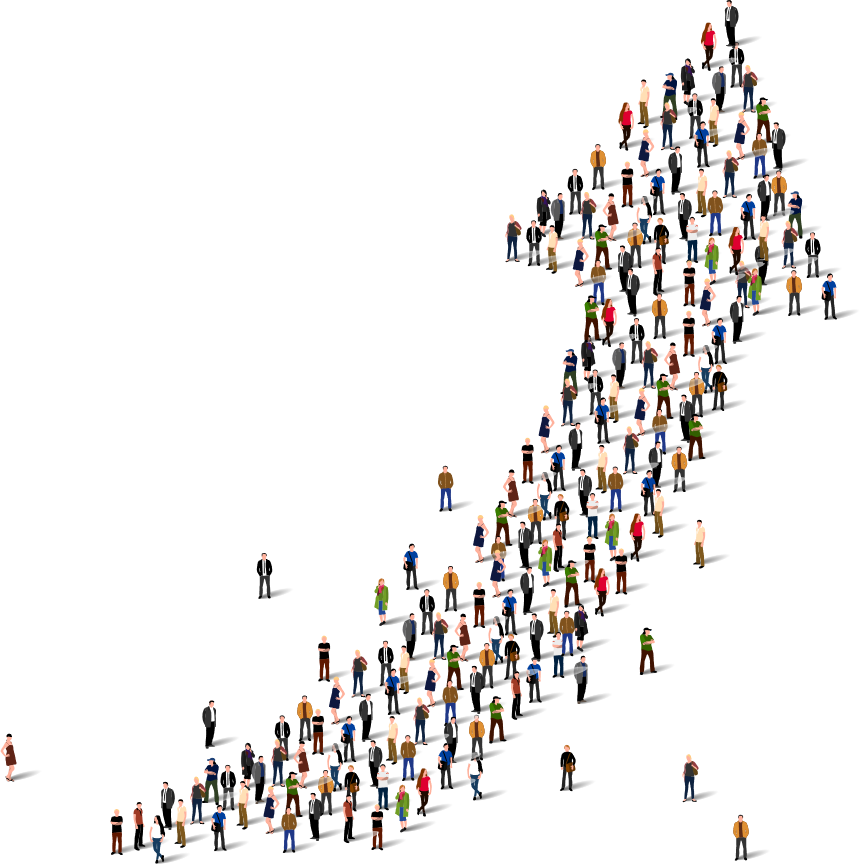 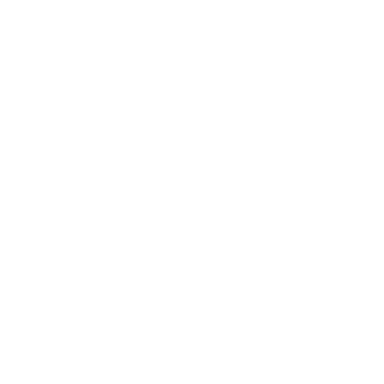 PULL
1,3 miljoen+ banen verdwijnen door o.a. technologische ontwikkelingen en de Corona Crisis in o.a. administratieve functies, call centers, horeca, vervoer, etc.
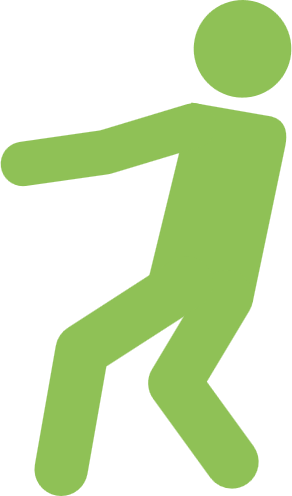 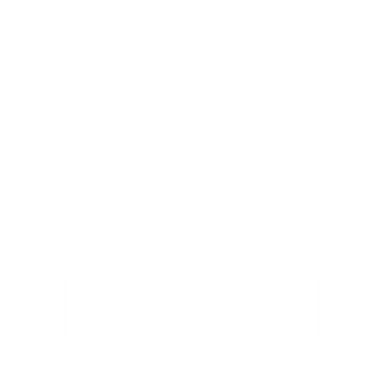 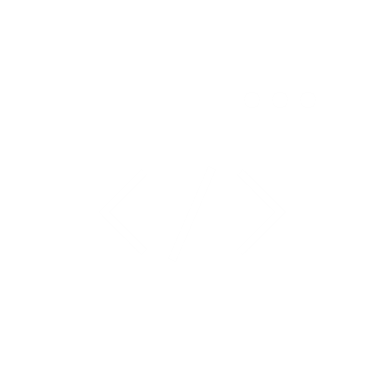 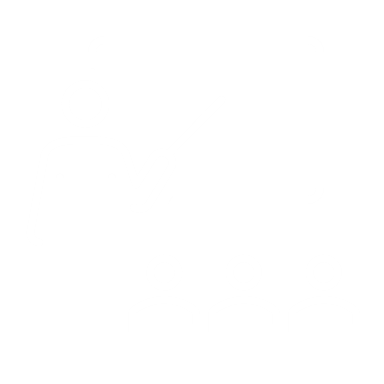 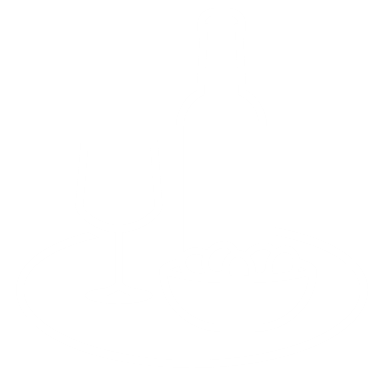 1,4+
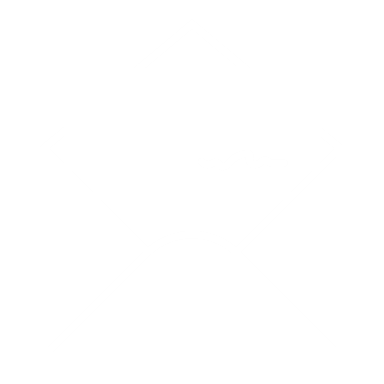 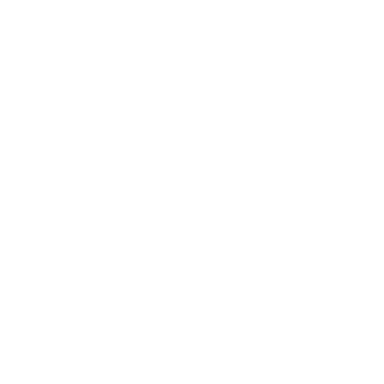 1,4 miljoen+ mensentekort in o.a. zorg, onderwijs, (installatie-)techniek, ICT etc.
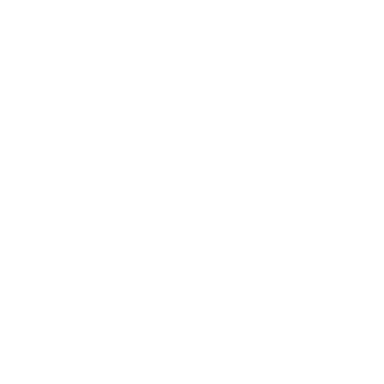 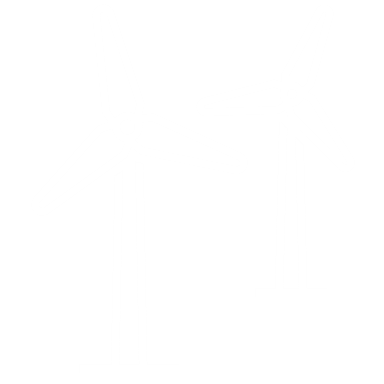 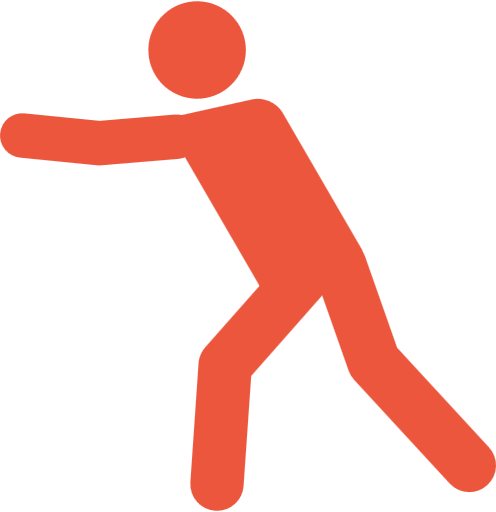 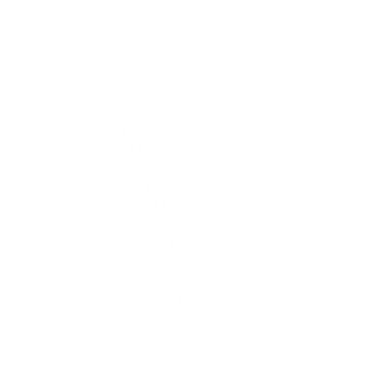 1,3+
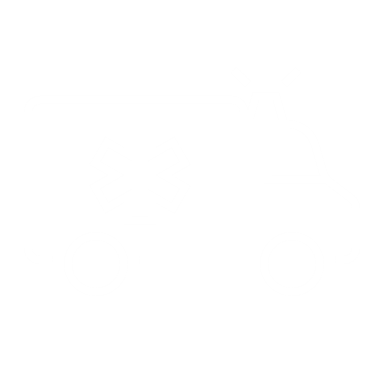 PUSH
Bron: McKinsey - The future of work
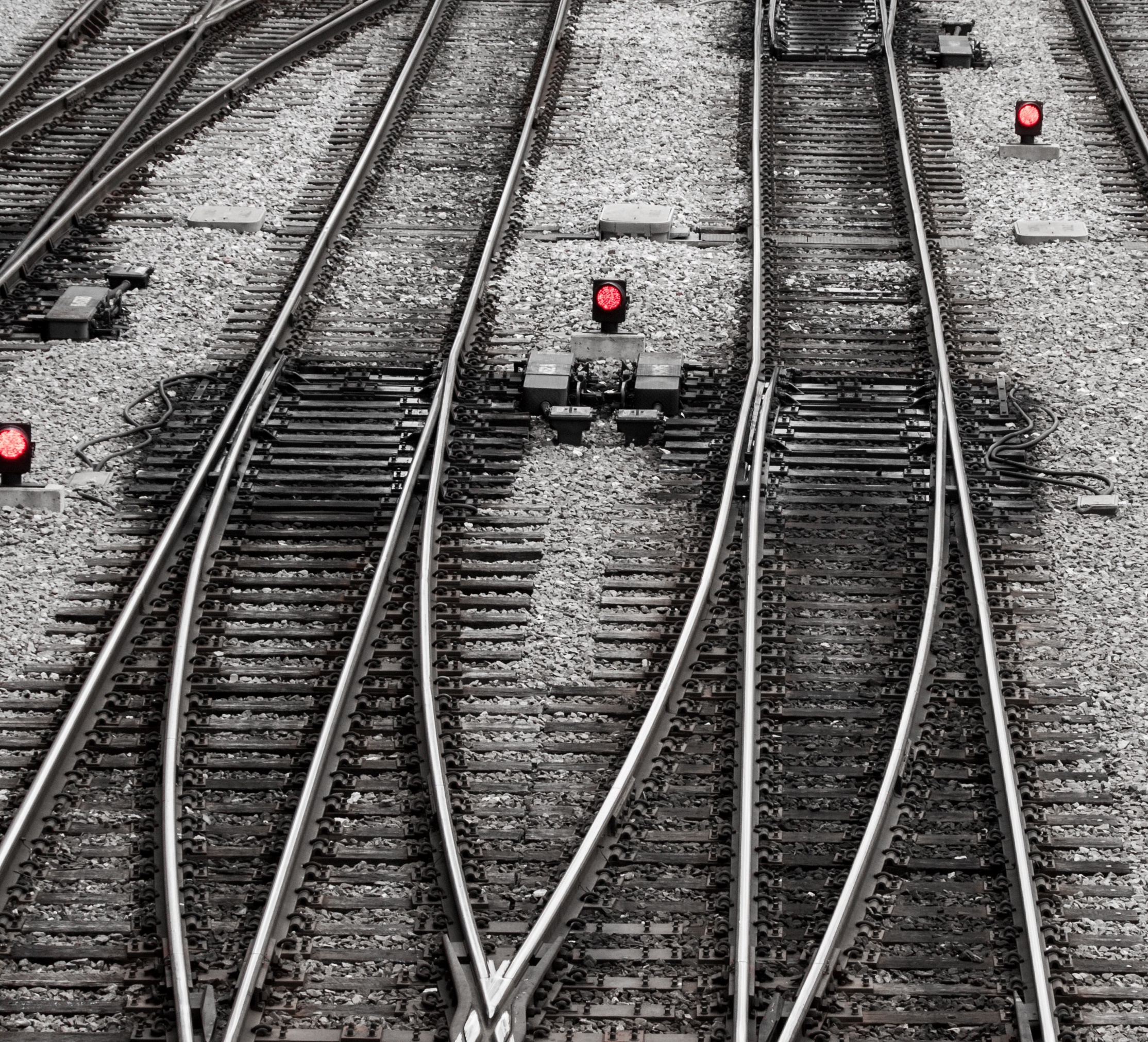 Omscholing toverwoord voor oplossen arbeidsmarkttekorten mbt:
de energie en technieksector
 de digitale transformatie
 de gezondheidszorg
 het onderwijs
 logistiek en bouw
Hoe dragen we als hogescholen bij aan efficiënte en kwalitatieve werk naar werk trajecten?
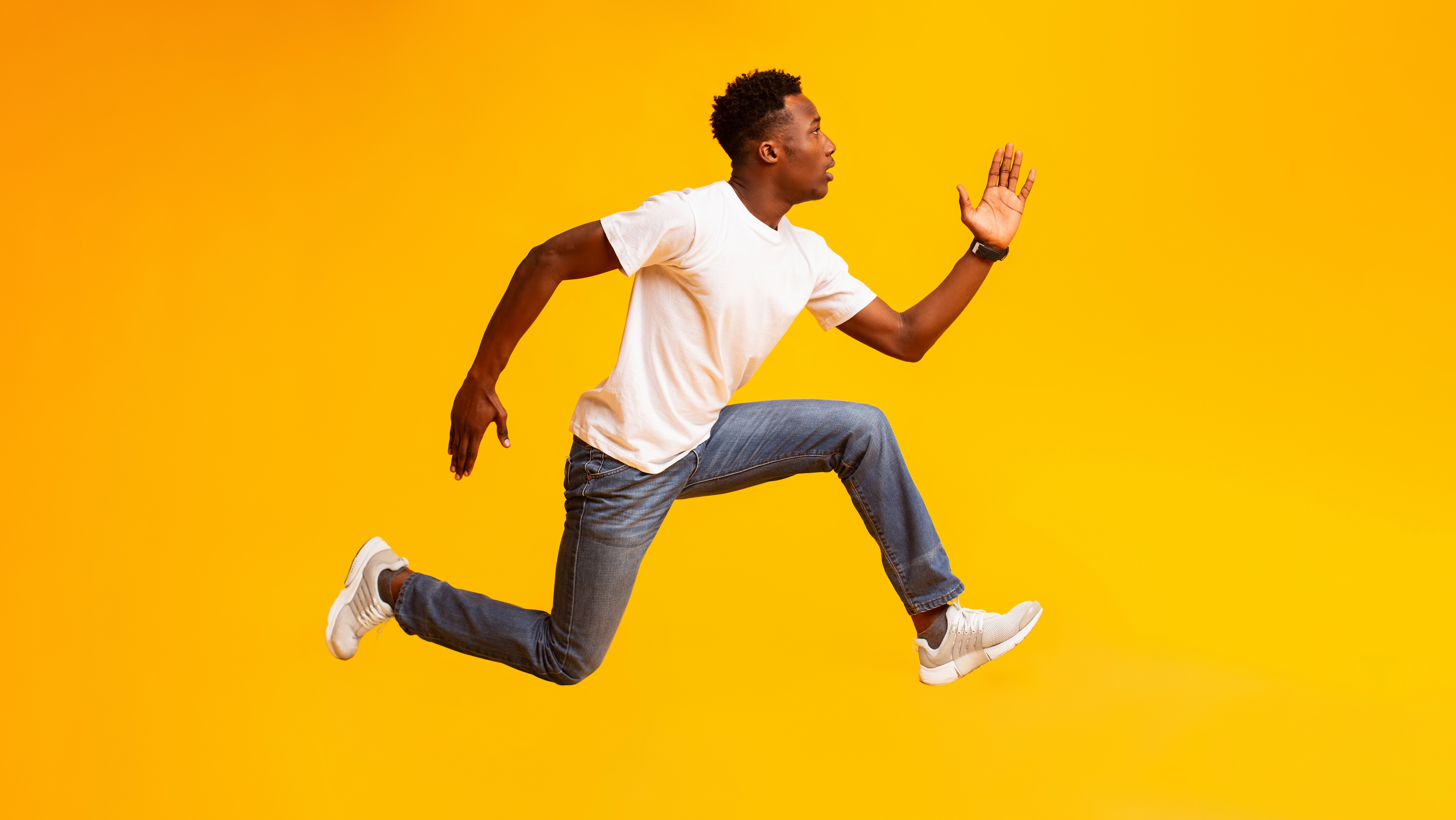 Publieke hogescholen presenteren: FastSwitch
De FastSwitcher

Kan aantoonbaar sneller vanwege vooropleiding (minimaal hbo) en werkervaring

Scoort goed op geschiktheidstesten

Wil heel graag een nieuwe baan en wil zich daarvoor omscholen

Zit (vaak) nog in een werksituatie

Wil van werk naar werk met behoud van salaris en goede voorwaarden
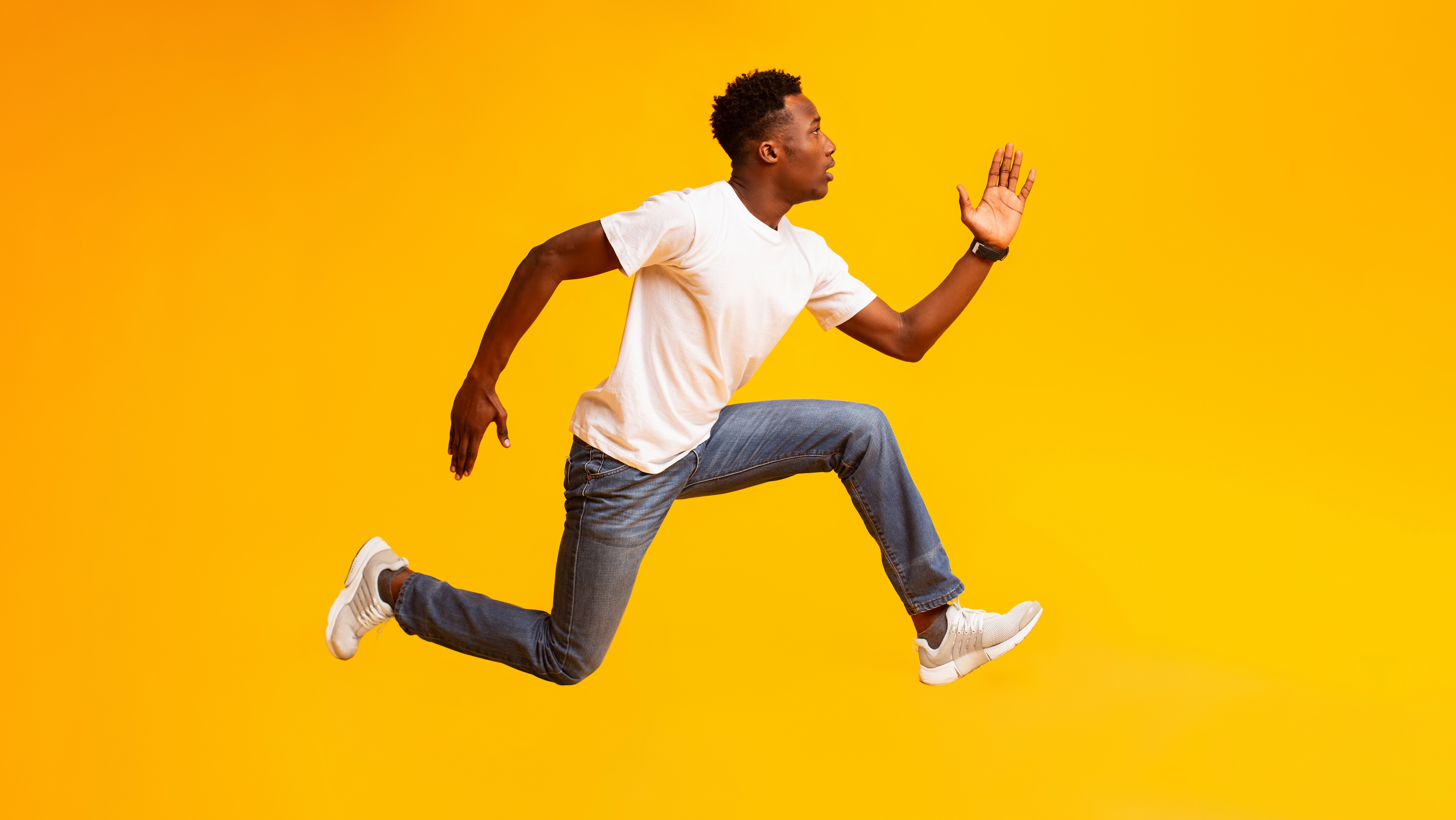 FastSwitch certified
FastSwitch is een label. Een erkenning voor flexibele omscholingsvarianten per sector met een 'Match&Go' ketenaanpak, waarbij zowel de opleider, de switcher als de werkgever nauw betrokken zijn.
Het Match & Go principe​
​
Match​
Switcher, opleider en werkgever samen aan tafel​
Ruimte voor oriëntatie en laten zien wat je kan
Heldere afspraken
Flexibel, persoonlijk leerprogramma
​
Go​
Leren en werken​
Direct contract en inkomen​​​
Snel startbekwaam
Goede begeleiding van opleider en werkgever
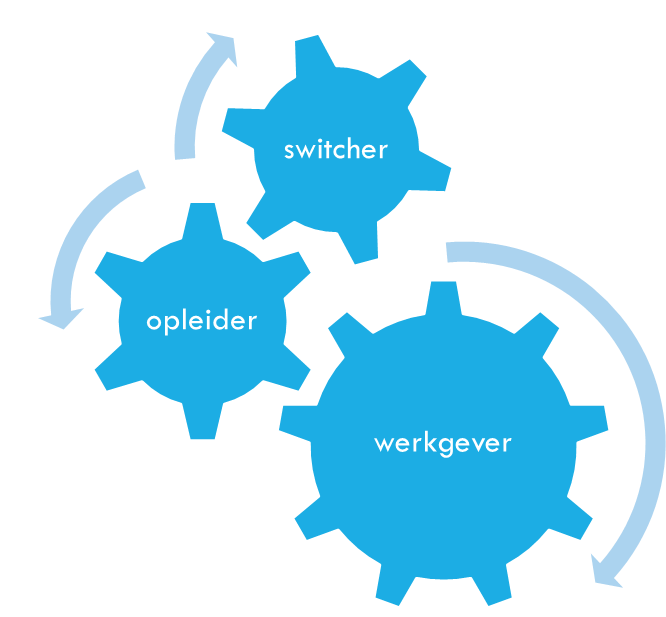 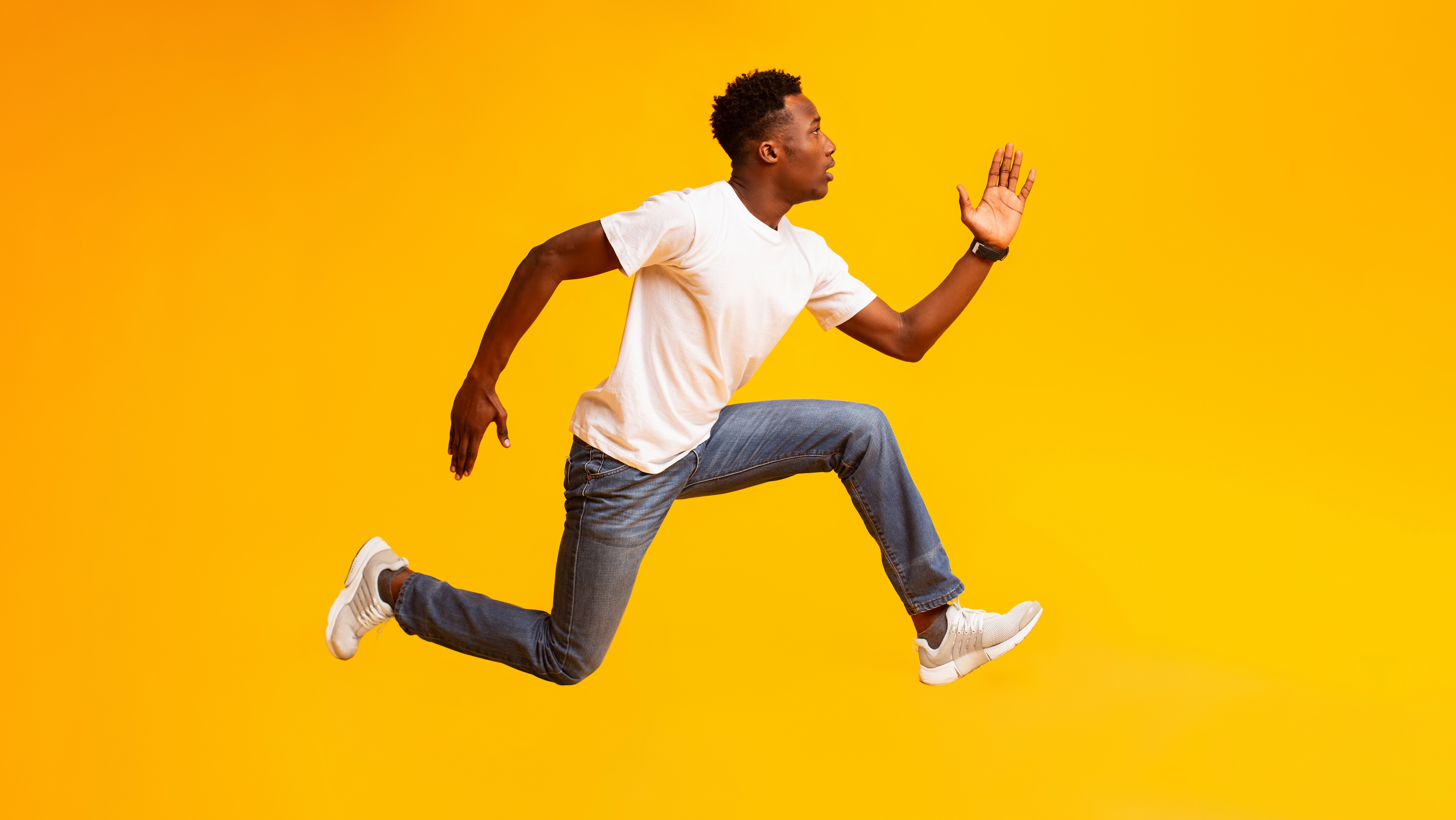 FastSwitch ‘Match&Go’
Tijdpad
1- 4 weken*
Na 2 max 3 jaar*
Na 6 maanden*
na 12 maanden*
🏁
🏁
🏁
GO
MATCH
* afhankelijk van de opleiding en de snelheid en capaciteiten van de switcher
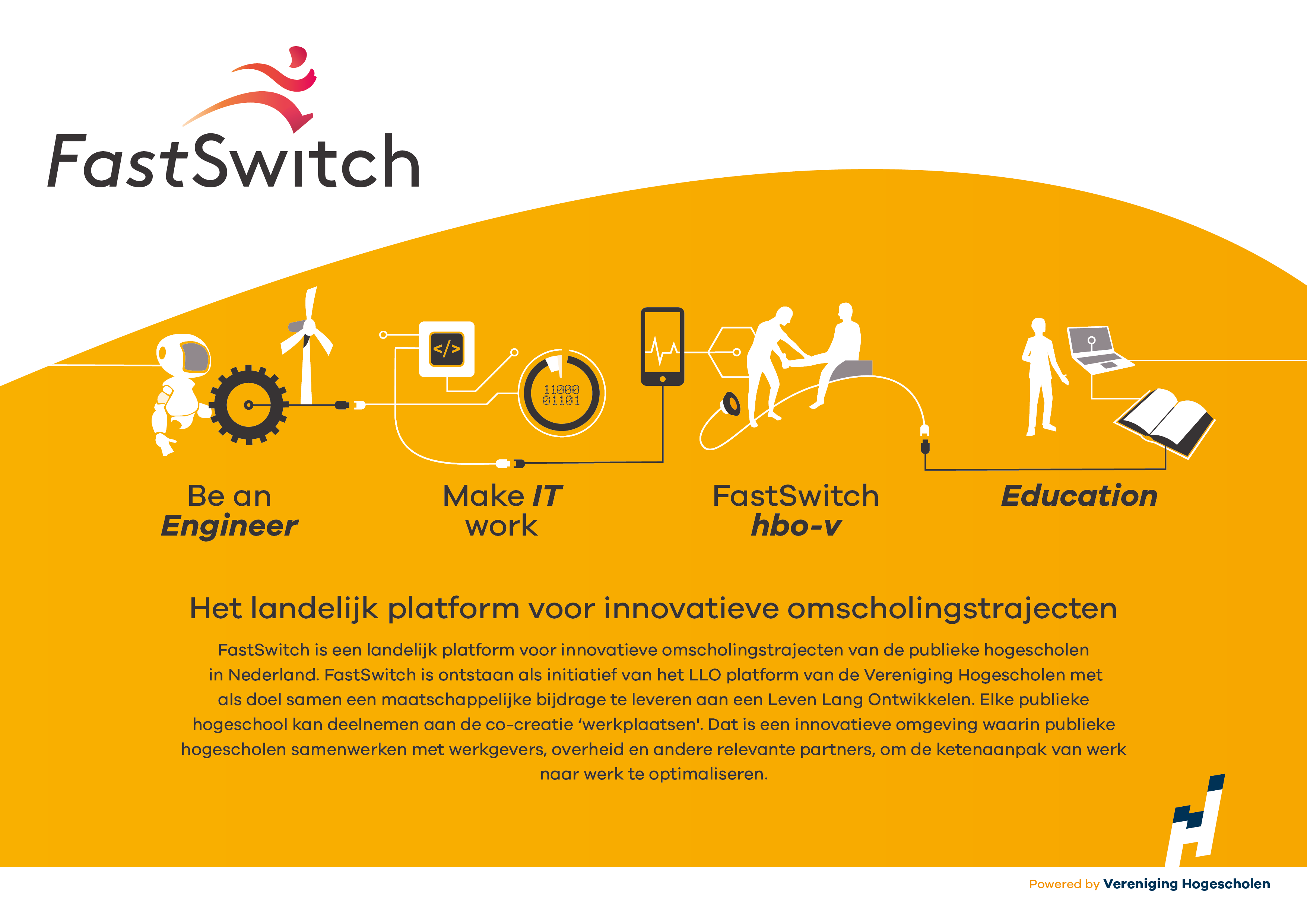 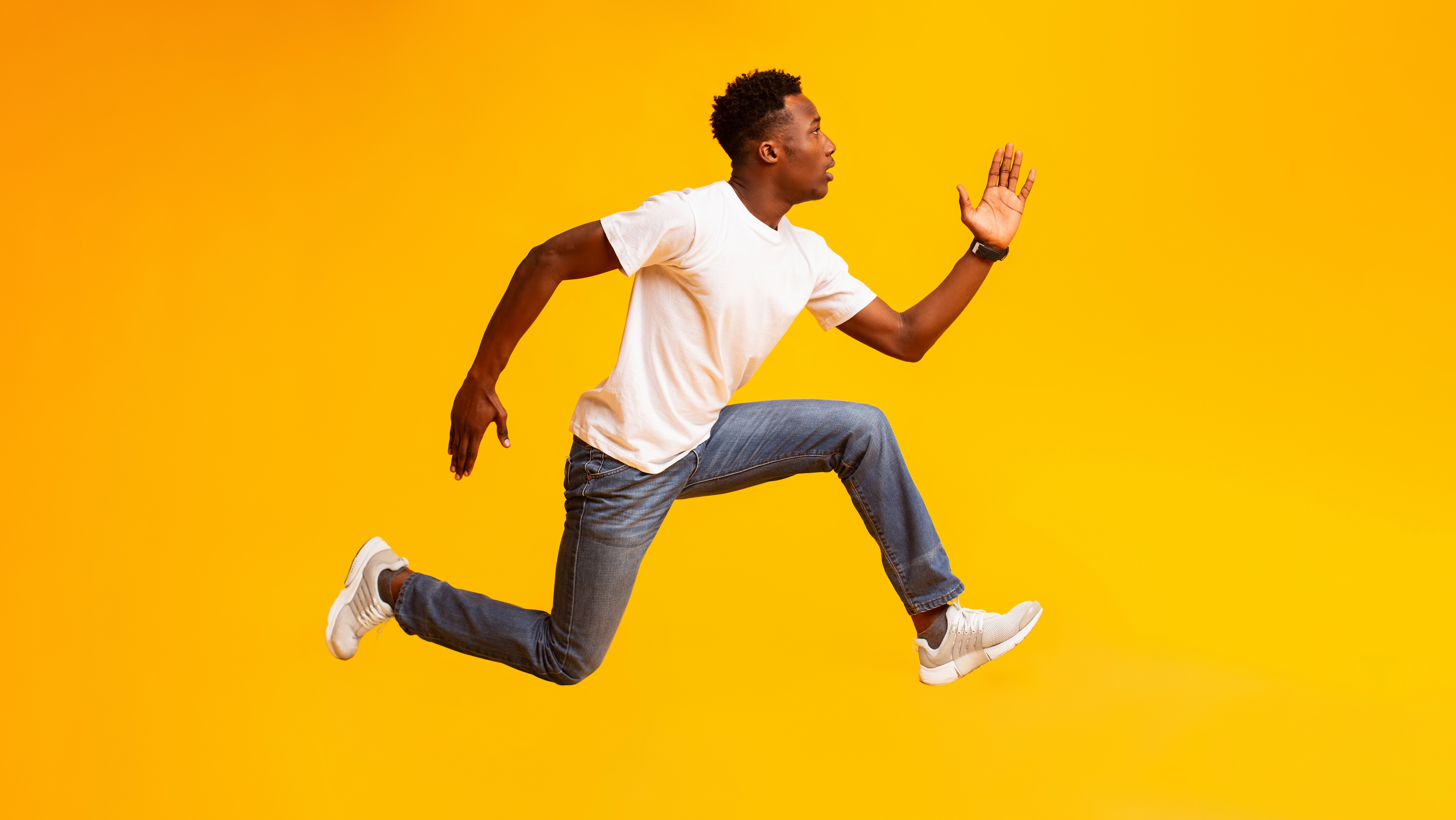 FastSwitch platform & producten
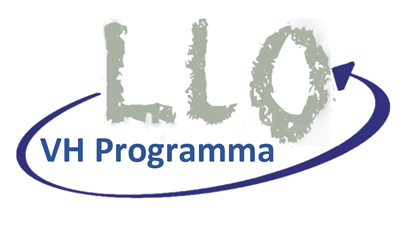 5. Mooie voorbeelden van LLO in domein engineering
27
[Speaker Notes: 30 min
voor dit hoofdstuk
Werkvorm voor de vragen (niet stellen tijdens presentatie)]
Mooi voorbeeld…| van een maatwerktraject in het domein engineering waar je trots op bent
28